MANAJEMEN PRODUKTIVITAS
Pertemuan ke IV 
Oleh
Adang Widjana
Produktivitas kerja bukan semata-mata ditujukan mendapatkan hasil kerja sebanyak-banyaknya, melainkan kualitas untuk kerja juga penting diperhatikan, sebagaimana diungkapkan oleh Laeham dan Wexley, 2002 : 2 sbb:
“ ...... Performance appraisals are crucial to the effectivity management of an organization’s human recources, and the proper management of human recources is a critical variable effecting an organization’s productivity” ( Produktivitas individu dapat dinilai dan apa yang dilakukan oleh individu tersebut dalam kerjanya. Dengan kata lain, produktivitas individu adalah bagaimana seseorang melaksanakan pekerjaannya atau unjuk kerja (job performance) yang dilakukannya serta hasil yang diperoleh dari pekerjaan tersebut.
PENGARUH MOTIVASI TERHADAP PRODUKTIVITAS KERJA
Unjuk kerja yang baik dapat dipengaruhi oleh kecakapan dan motivasi. Kecakapan tanpa motivassi atau sebaliknya motivasi tanpa kecakapan, keduanya tidak dapat menghasilkan keluaran yang tinggi.
Untuk melihat efektivitas kinerja, Larsen dan Mitchel mengusulkan beberapa teori, antara lain pendekatan kontingensi (contingency  approach) yang merupakan gabungan dari berbagai pendekatan lain. Intinya adalah kinerja akan tergantung kepada adanya perpaduan yang tepat antara individu dan pekerjaannya
Untuk mencapai produktivitas kerja maksimum, organisasi harus menjamin dipilihnya orang yang tepat, dengan pekerjaan yang tepat (right men and right job) disertai kondisi yang memungkinkan mereka bekerja secara optimal.
Motivasi dapat diartikan sebagai suatu daya pendorong (driving force) yang menyebabkan orang berbuat sesuatu atau diperbuat karena takut akan sesuatu. Misalnya, seorang ingin naik pangkat atau naik jabatan, atau pula naik pendapatan, maka perbuatannya akan menunjang pencapaian keinginan tersebut.
Perbuatan atau tindakan termaksud dapat berarti bekerja keras guna lebih berprestasi, menambah keahlian, sumbang saran dan lain-lain.
Yang menjadi pendorong dalam hal ini adalah bermacam-macam faktor, diantaranya adalah faktor ingin lebih terpandang di antara rekan sekerja atau lingkungannya dan juga kebutuhannya untuk berprestasi.
Motivasi dapat didefinisikan sbb:
Kondisi mental yang mendorong aktivitas dan memberi energi yang mengarah kepada pencapaian kebutuhan, memberi kepuasan atau mengurangi ketidakseimbangan” (Bernard Berendoom & Garry A.Stainer)
Dari pengertian motivasi tersebut, dapat disimpulkan bahwa tidak ada motivasi jika tidak dirasakan adanya kebutuhan dan kepuasan serta ketidakseimbangan.
Rangsangan terhadap hal termaksud akan menumbuhkan motivasi yang telah tumbuh akan merupakan dorongan untuk mencapai tujuan pemenuhan kebutuhan dan pencapaian keseimbangan.
Menurut Maslow, kebutuhan tingkat rendah yaitu untuk menjamin kelangsungan hidup (kebutuhan faali (fisik) dan akan kebutuhan akan keamanan) menjadi dominan, sampai kebutuhan tersebut dirasakan cukup terpenuhi. Apabila kebutuhan tingkat rendah sudah terpenuhi, maka individu termotivasi untuk mencapai kebutuhan tingkat yang lebih tinggi. Setiap orang mempunyai kebutuhan yang sama, tetapi berbeda dalam dominasi kebutuhan.
Kebutuhan akan menjadi motivator penggerak jika kebutuhan itu belum tercapai atau terpenuhi.
Motivasi menurut John W.Artkinson
Penelitian oleh Artkinson dkk. menemukan sebuah model motivasi yang didasari pemikiran bahwa orang dewasa yang sehat mempunyai cadangan energi potensial yang belum terpakai. Bagaimana cadangan energi ini dapat terpakai tergantung apada kekuatan dorongan dari motivasi individu, serta situasi dan kesempatanm yang ada.
Motivasi pribadi untuk bertindak adalah hasil interaksi dari tiga hal :
1.   Kekuatan diri sendiri atau kebutuhannya
2.   Keinginan untuk berhasil
3.   Nilai insentif yang melekat pada tujuan

Motivasi menurut David Mc.Clelland
Mc.Clelland menemukan kebutuhan yang kuat pada individu akan keinginan untuk mencapai prestasi. Individu dengan kebutuhan akan prestasi yang tinggi, mempunyai motivasi yang kuat terhadap pekerjaan yang menantang (challenging) dan bersaing  (competitive). Jadi mereka tidak tertarik pada pekerjaan rutin yang tidak bersaing, sedangkan individu dengan kebutuhan akan prestasi yang rendah, cenderung untuk tidak berhasil baik
pada keadaan yang menantang dan bersaing. Mc.Clelland juga memperhitungkan faktor latar belakang dan kelas sosial dimana ia berada sebagai  faktor yang menentukan tingkat  prestasi tsb.
Ada tiga motivasi yang ditemukan Mc.Clelland:
1. Motivasi kekuasaan (power motivation)
2. Motivasi berprestasi (achievement motivation)
3. Motivasi berafiliasi (affiliation motivation)  Karakteristik dan sikap motivasi  berprestasi Mc.Clelland 
a.   Pencapaianm adalah lebih penting daripada materi
b. Mencapai tujuan atau tugas memberikan kepuasan pribadi yang lebih besar daripada menerima pujian
c.   Umpan balik sngat penting, karena merupakan ukuran sukses
Motivasi menurut Herzberg
Herzberg dkk menyatakan bahwa pada manusia berlaku faktor motivasi dan faktor pemeliharaan di lingkungan pekerjaannya.
Hasil penelitian menyimpulkan ada 6 faktor  motivasi menurut Herzberg:
a.  Prestasi
b.  Pengakuan
c.  Kemajuan (kenaikan pangkat)
d.  Pekerjaan itu sendiri
e.  Kemungkinan untuk tumbuh
f.  Tanggung jawab.
Untuk pemeliharaan terdapat 10 faktor yang perlu diperhatikan, yaitu :
 1.  Kebijaksanaan dan manajemen perusahaan
 2.  Supervisi teknis
 3.  Hubungan antar manusia dengan atasan
 4.  Hubungan antar manusia dengan pembinanya
 5.  Hubungan antar manusia dengan bawahan
 6.  Gaji atau upah
 7.  Kestabilan kerja (job security)
 8.  Kehidupan pribadi
 9.  Kondisi tempat kerja
10. Status
Istilah lain digunakan faktor motivasi adalah motivators atau “satisfiers”. Sedangkan untuk faktor pemeliharaan adalah hygiene factors atau “dissatisfiers”.
Faktor pemeliharaan (maintenance factors) pada umumnya berkaitan dengan lingkungan di luar pekerjaan tetapi mempunyai hubungan dengan pekerjaan. Kehadiran faktor pemeliharaan tidak terlalu kuat dalam memberikan motivasi kepada pegawai, tetapi menimbulkan ketidakpuasan bila faktor tersebut  tidak ada. 
Pada umumnya seorang pegawai akan mengalami kepuasan kerja apabila mempunyai kebebasan dalam menentukan pekerjaan yang ingin dilakukannya dengan cara yang dinginkannya. 
Demikian pula  peran serta dan keterlibatan tanpa paksaan akan
meningkatkan motivasi kerja
Murray dalam Widjana (2005) menyebutkan kebutuhan manusia ada 20 (dua puluh) yakni; kebutuhan merendah untuk menerima kekuatan dari luar, kebutuhan prestasi, kebutuhan affiliasi, kebutuhan agresi, kebutuhan otonomi, kebutuhan kounteraksi atau menguasai, kebutuhan membela diri, kebutuhan menghormati, kebutuhan dominasi, ke-butuhan ekshibisi, kebutuhan menghindari bahasa, ke-butuhan menghindari rasa hina, kebutuhan memelihara, kebutuhan ketertiban, kebutuhan bermain, kebutuhan penolakan, kebutuhan sedih, kebutuhan seks, kebutuhan mendapat pertolongan dan kebutuhan untuk memahami. (Calvin S Hall dan Gardner Lindzey,  2001:34-39).
Menurut Widjana (2005:17-22) motivasi kerja pegawai dapat dilihat dari tiga pendekatan yakni; pendekatan tradisional (the traditional approach), pendekatan internalisasi (the internalized approach) dan pendekatan hubungan antar  manusia ( the human relations approach).
Motivasi kerja menurut pendekatan tradisional (the traditional approach) adalah bertitik tolak dari anggapan bahwa orang itu malas atau tidak senang bekerja, sehingga supaya mau bekerja orang harus diberi perangsang atau ganjaran berupa uang atau materi lain atau diberi hukuman atau tekanan berupa perintah, pengontrolan, digerakkan, dipimpin, dsb.
Motivasi kerja menurut pendekatan internalisasi (the internalized approach) menyatakan bahwa motivasi kerja pegawai yang terbaik terletak pada pemberian kesempatan memperoleh kepuasan kebutuhan melalui melakukan peker-jaan itu sendiri. Jika setelah melakukan pekerjaan pegawai merasa puas maka motivasi kerja akan lebih meningkat, jika tidak puas maka motivasi kerja akan menurun.
Motivasi menurut pendekatan hubungan antar manusia (the human relations approach) yang menyatakan bahwa orang itu akan bekerja bila orang-orang yang berada dalam ling-kungan kerja menyenangkan, saling tolong menolong, aman dan berhubungan secara harmonis, saling menghormati.
Indrawidjaya (2003:68) menjelaskan motivasi dengan mengutip pendapat Jones dan Duncan sebagai berikut ;
Motivation is concerned with how behaviour is activated, maintained, directed and stopped. From managerial perspective, motivations refers to any  conscious attempt to influence behaviour toward the accomplishment of organizational goals.
 
Berdasarkan kutipan di atas maka motivasi adalah memusatkan perhatian bagaimana tingkah laku tergerak, terpelihara, terarahkan dan berhenti. Dari perspektif manajerial motivasi adalah suatu usaha secara sadar untuk mempengaruhi tingkah laku manusia menuju tercapainya tujuan-tujuan organisasi.
Memperhatikan seluruh uraian tentang pengertian motivasi yang dikemukakan oleh para penulis, maka motivasi dapat diartikan  :
Dalam perspektif manusia secara umum motivasi adalah kekuatan baik dari dalam diri maupun dari luar yang mendorong seseorang untuk mencapai tujuan tertentu secara terarah dan teratur yang telah ditetapkan sebelumnya.
Dalam perspektif tingkah laku manusia motivasi merupakan suatu proses psikologis yang mencerminkan interaksi antara sikap, kebutuhan, persepsi dan keputusan pada diri seseorang yang menyebabkan orang tersebut bertindak.
Dalam perspektif manajerial motivasi adalah suatu usaha secara sadar dari seseorang manajer untuk mempengaruhi ,
mengarahkan atau mendorong tingkah laku manusia (pegawai) untuk mencapai tujuan organisasi. 
Apabila pada uraian tentang pengertian motivasi antara lain dapat kita ketahui “apa” yang menjadi motivasi pada seseorang untuk bertindak atau bertingkah laku yakni adanya proses psikologis yang mencerminkan interaksi antara sikap, kebutuhan, persepsi dan keputusan pada diri seseorang. Apabila pengertian motivasi tersebut dikaitkan dengan kerja pegawai, maka hal ini berkaitan dengan “mengapa” seseorang itu bekerja. 
Menurut Indrawidjaya (2003:74-86) motivasi kerja pegawai dapat dikelompokkan menjadi dua kelompok motivasi kerja yakni motivasi instrumental (instrumental theories of motivation) dan motivasi kebutuhan (content theories of motivations).
Menurut motivasi instrumental (instrumental theories of motivation) yang menjadi motivasi kerja pegawai adalah harapan akan imbalan atas hasil kerjanya, yang baik mendapat ganjaran yang tidak baik mendapat hukuman.
Motivasi instrumental terbagi lagi menjadi teori tukar menukar (exchange theory) orang bekerja dengan honor ada tukar menukar antara organisasi dan pegawai. Dalam hal ini orang mengembangkan pikiran, tenaga, keahlian kepada organisasi dan organisasi memberi imbalan berupa gaji, upah atau bentuk imbalan lainnya.
Menurut teori harapan (expectancy theory) orang bekerja karena ia berkeyakinan dan berharap akan mendapat imbalan
atas hasil kerjanya, sehingga jika imbalan tinggi maka motivasi
kerjanya tinggi, jika imbalan rendah maka motivasi kerjanya juga akan rendah.
Menurut motivasi kebutuhan  (content theories of motivation) yang menjadi motivasi kerja pegawai adalah adanya dorongan dari dalam atau kebutuhan yang harus dipenuhi.
Apa saja yang menjadi kebutuhan manusia hal ini tergantung kepada sudut pandang atau teori kebutuhan menurut ahlinya.
Secara umum kebutuhan dapat dibagi dua yakni kebutuhan jasmani seperti makan, minum, rumah untuk berlindung dan kebutuhan rohani seperti belajar, hubungan sosial, melakukan ibadah, menolong orang.
Sedangkan menurut beberapa ahli atau penulis antara lain Maslow menyebutkan kebutuhan manusia ada lima yakni ; kebutuhan mempertahankan hidup (physiological needs), kebutuhan rasa aman (safety needs), kebutuhan sosial (social needs), kebutuhan akan penghargaan (esteem needs) dan kebutuhan mempertinggi kemampuan diri (self actualization). 
David Mc Clelland menyebutkan kebutuhan manusia ada tiga yakni ; kebutuhan hidup bersama atau afiliasi  (need for affiliations), kebutuhan akan prestasi (need for achievement) dan kebutuhan akan berkuasa (need for power).
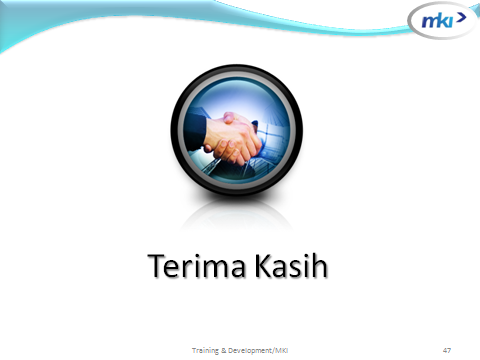